Java built-in Arrays(also known as Vectors or Lists)
Interactive Exercise
v100
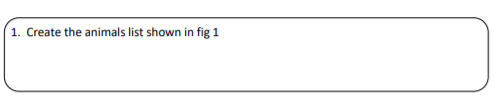 Question 1
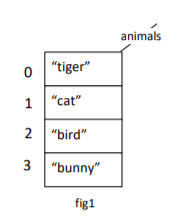 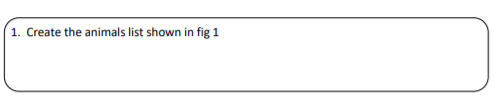 Question 1
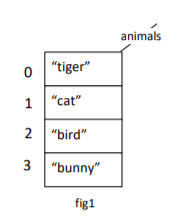 String[] animals = new String[4];
    
 animals[0] = "tiger";
 animals[1] = "cat";
 animals[2] = "bird";
 animals[3] = "bunny";
Question 2
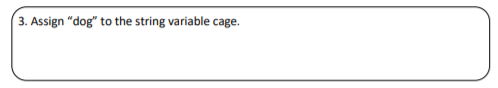 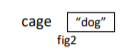 Question 2
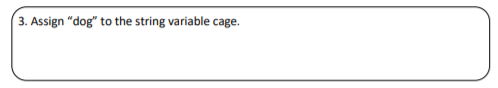 String cage = "dog";
or
 String cage;
 cage = "Dog";
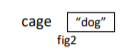 Question 3
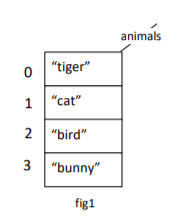 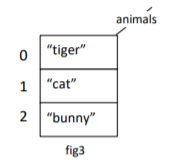 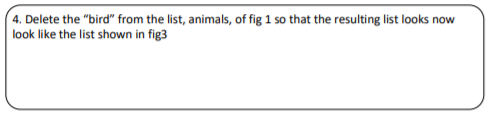 Question 3
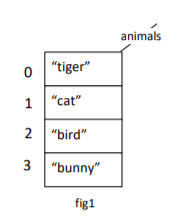 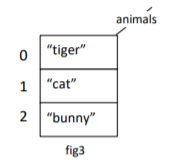 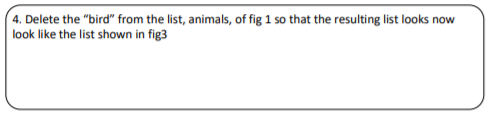 animals[2] = animals[3];
Question 4
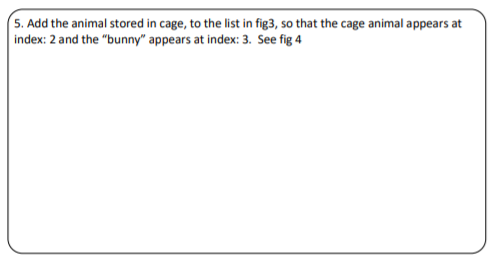 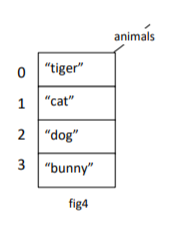 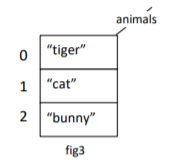 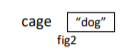 Question 4
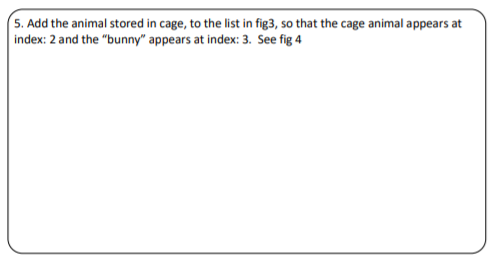 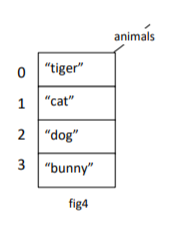 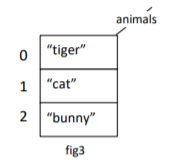 animals[3] = animals[2];
 animals[2] = cage;
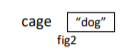 Question 5
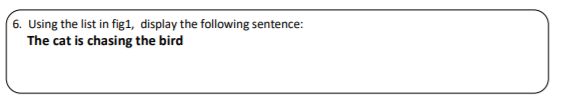 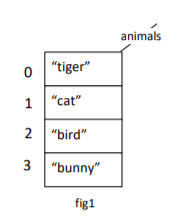 Question 5
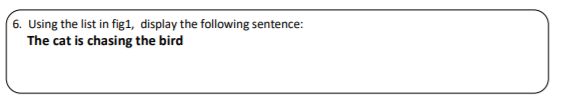 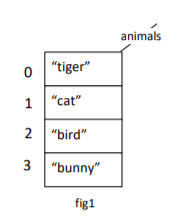 animals[2] = "bird";
 System.out.println( "The " + animals[1] + " is chasing the " + animals[2] );
Question 6
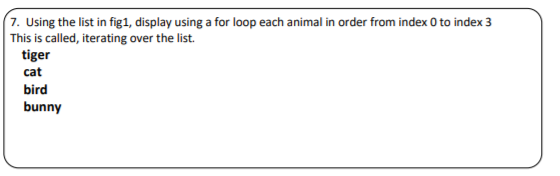 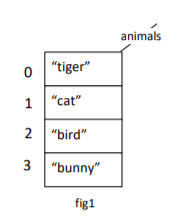 Question 6
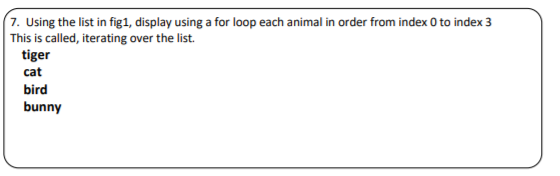 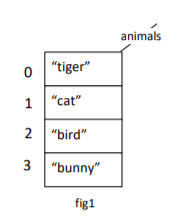 for(int i=0; i< animals.length; i++)
{
           System.out.println(animals[i]);
}
Question 7
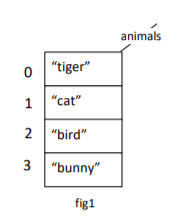 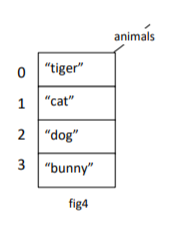 How to you change your array from fig 1 to fig 4?
Question 7
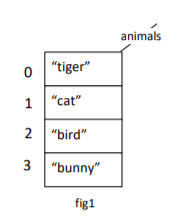 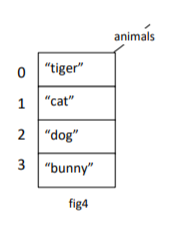 How to you change your array from fig 1 to fig 4?
animals[2] = "dog";